Table 5 Genetic interaction (case-control study) between the interleukin (IL)–10 C−592A and IL-4Rα Q551R genotypes ...
J Infect Dis, Volume 189, Issue 2, 15 January 2004, Pages 239–247, https://doi.org/10.1086/380908
The content of this slide may be subject to copyright: please see the slide notes for details.
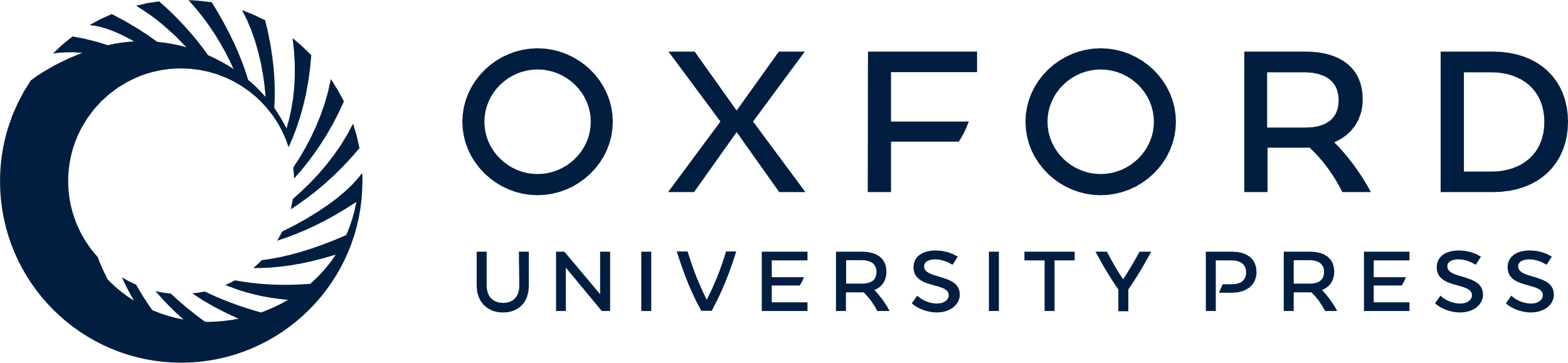 [Speaker Notes: Table 5 Genetic interaction (case-control study) between the interleukin (IL)–10 C−592A and IL-4Rα Q551R genotypes and between the tumor necrosis factor (TNF)–α G−308A and IL-4 receptor α (IL-4Rα) Q551R genotypes, calculated using logistic regression


Unless provided in the caption above, the following copyright applies to the content of this slide: © 2004 by the Infectious Diseases Society of America]